МОУ Лесная средняя школа
 Лесного района Тверской области
память  о Чесме  и Ильине
Работа учителя истории 
Остроумовой Светланы Петровны
Матросский гюйс… Что означают три белые  полоски на матросском воротничке? Моряки уверены, что означают они главные победы русского флота: Гангут, Чесму и Синоп.
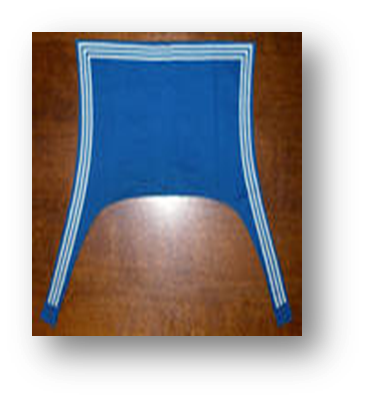 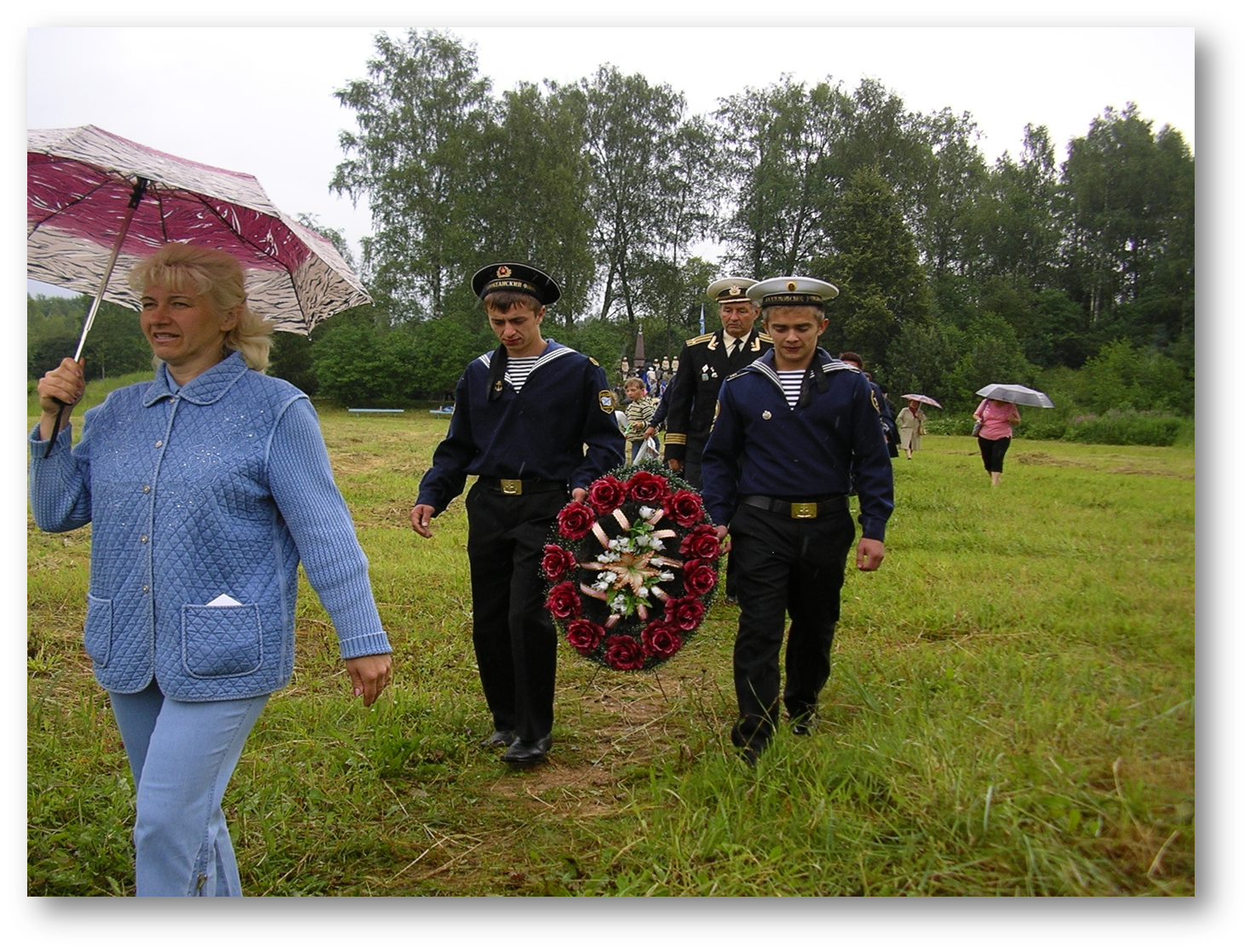 С полным правом мы, тверяки, можем считать, что своей формой русские моряки обязаны и нашему земляку, уроженцу Лесного района Тверской области, - лейтенанту флота Российского Дмитрию Ильину.
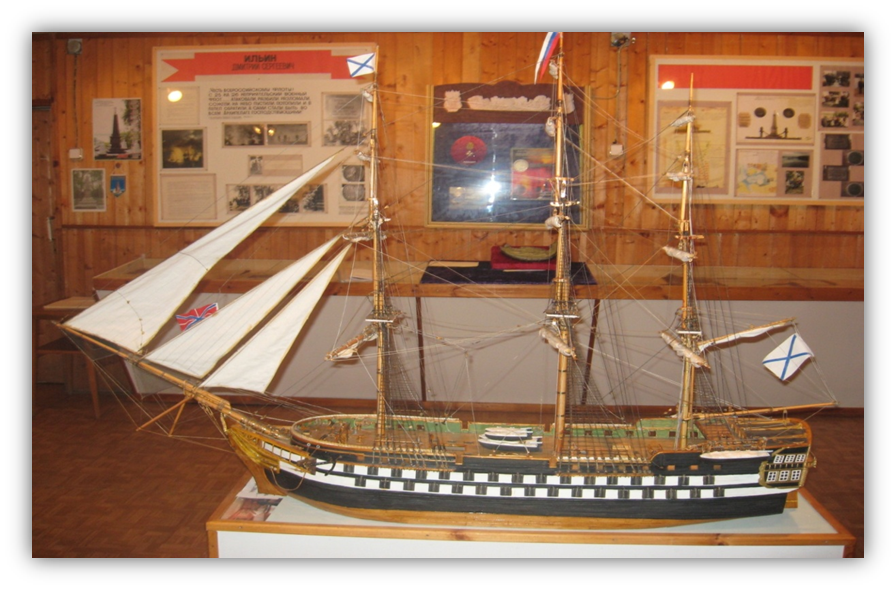 Макет корабля «Гром», на котором служил Д.С.Ильин. Создан учителем технологии и ИЗО Лесной средней школы Цветковым А.А.
Именно Ильин был командиром того самого корабля брандера, который летом 1770 года дотла спалил турецкий флот в Чесменской бухте.
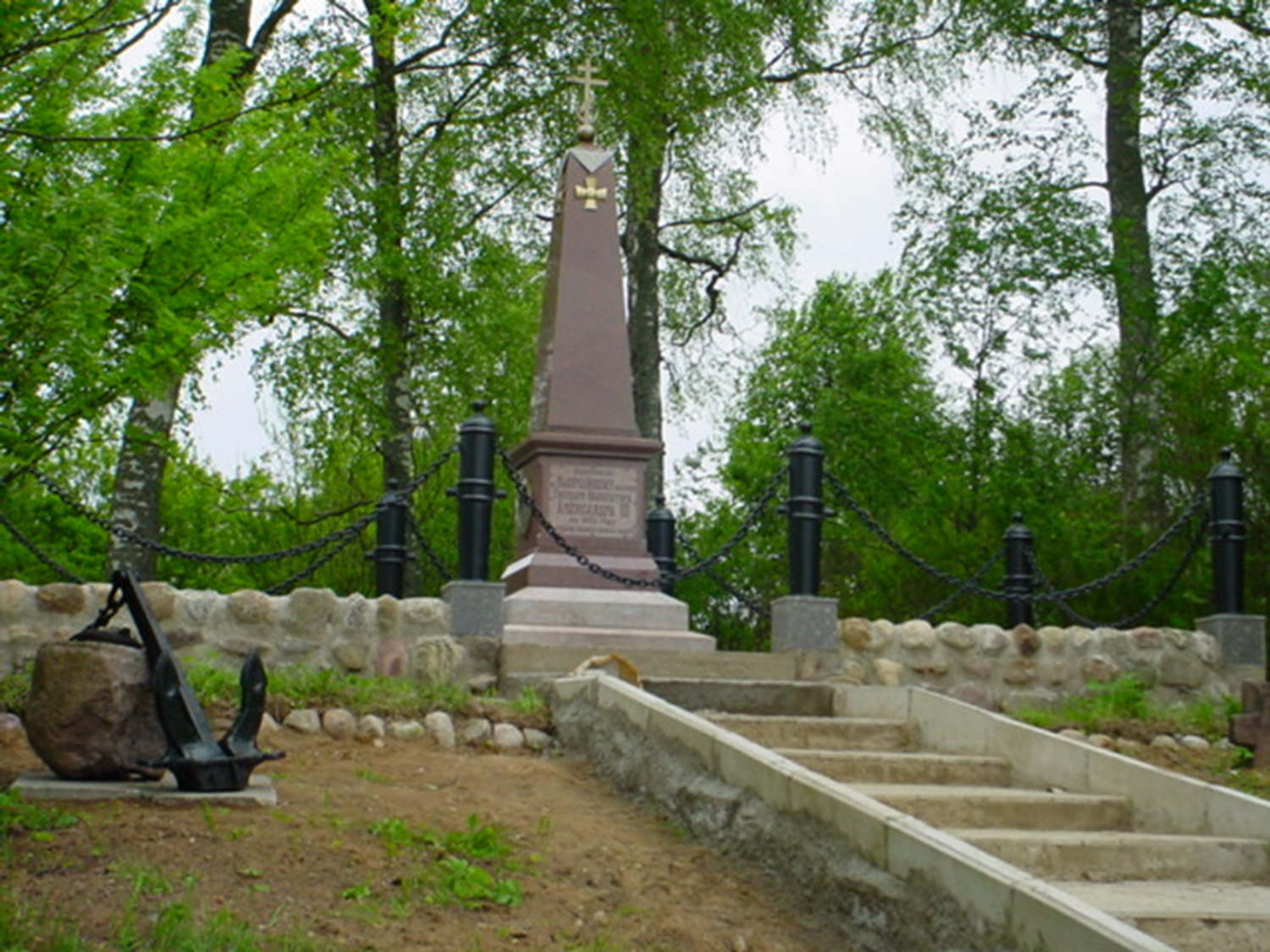 Лет 15 – 20 назад мало кто знал о памятнике, поставленном в 1895 году по повелению Александра III на берегу Застижского озера в Лесном районе Тверской области на границе с новгородскими и вологодскими землями.
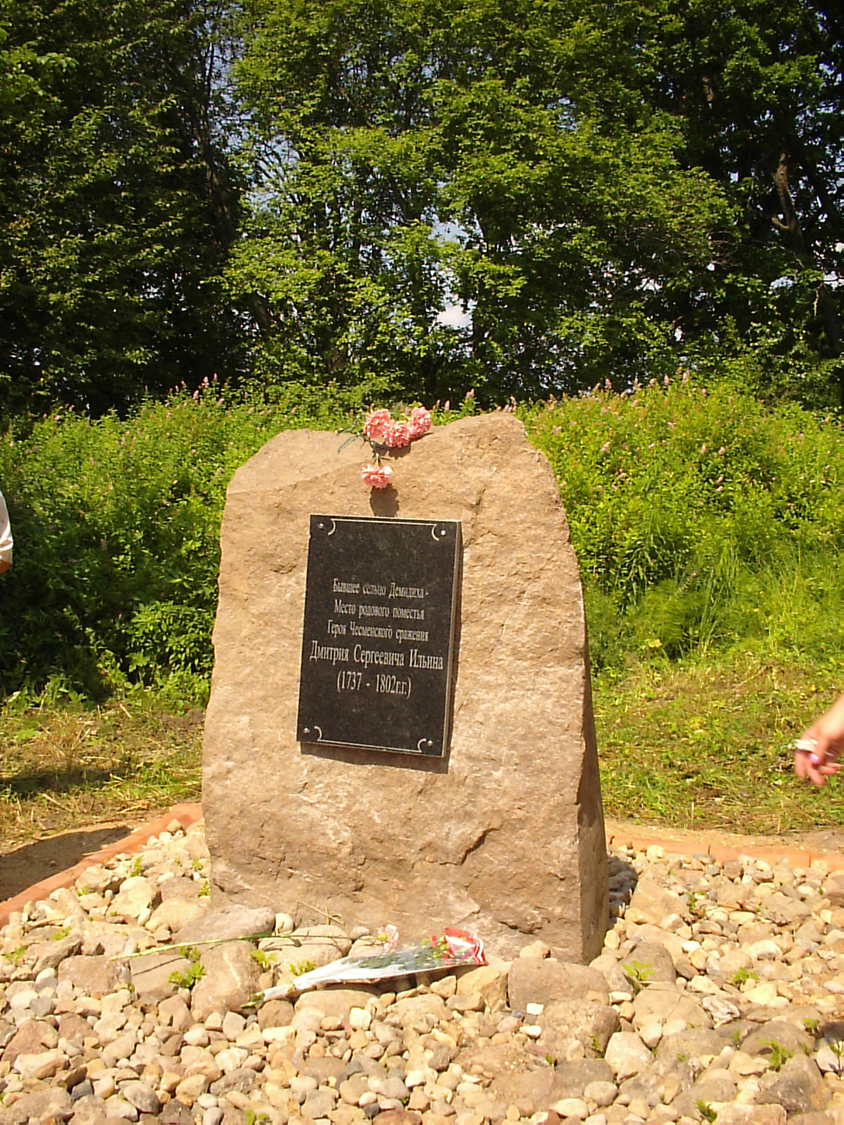 На плане – схеме местности вокруг памятника четко отмеченным оказалось сельцо Демидиха с домом- усадьбой Ильиных.
Памятный камень на месте дома – усадьбы 
Ильиных в с.Демидиха
Из биографии Д. С. Ильина
Ильин Дмитрий Сергеевич
1737 – 1802
Родился в семье небогатых дворян Тверской губернии
1759 – поступил в Морской корпус кадетом
1761 – произведен в гардемарины
1764 – произведен в мичманы
1769 – произведен в лейтенанты
1770, 26 июня – в Чесменском сражении командовал брандером, который поджег весь турецкий флот
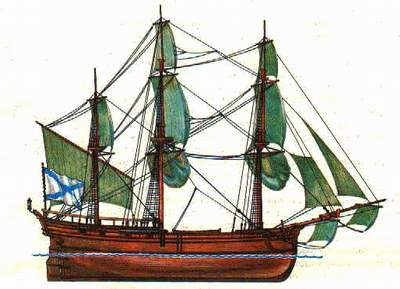 Брандер – это небольшое судно, наполненное легко воспламеняющимися и взрывчатыми веществами, предназначенное для поджога неприятельского судна.
Карта Чесменского боя
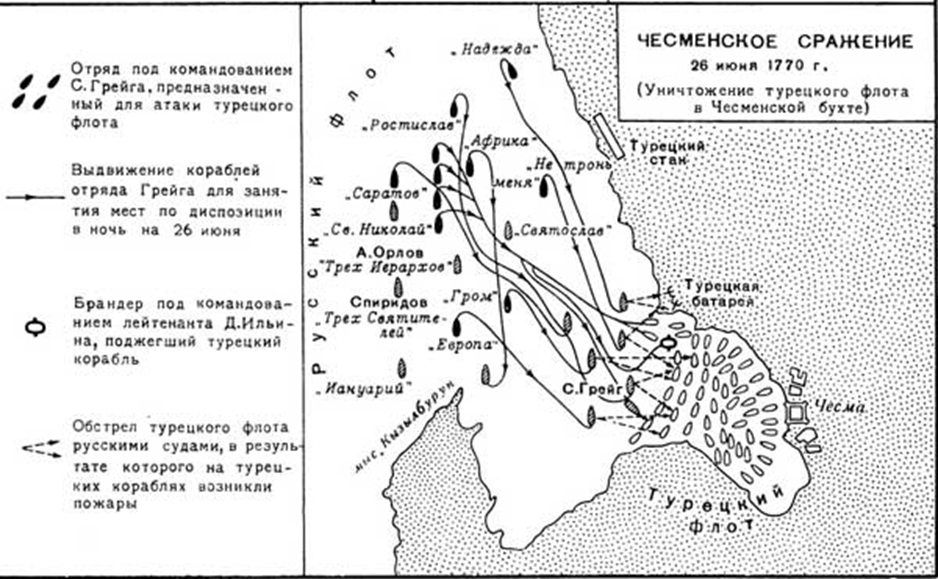 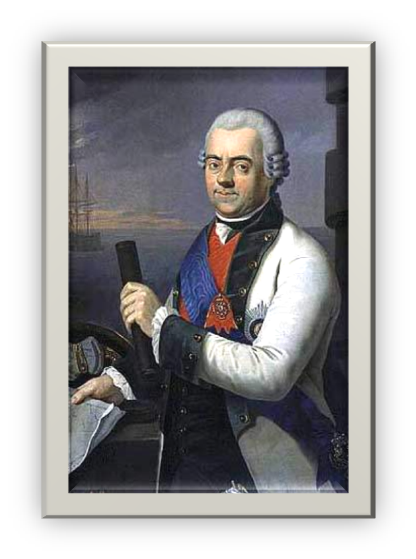 «Слава Богу и честь Российскому флоту!- писал в Адмиралтейств – коллегию адмирал Спиридов.  
«С 25 на 26 неприятельский военный флот атаковали, разбили, разломали, сожгли, на небо пустили и в пепел обратили, а сами стали быть во всем Архипелаге господствующими».
Г. А. Спиридов
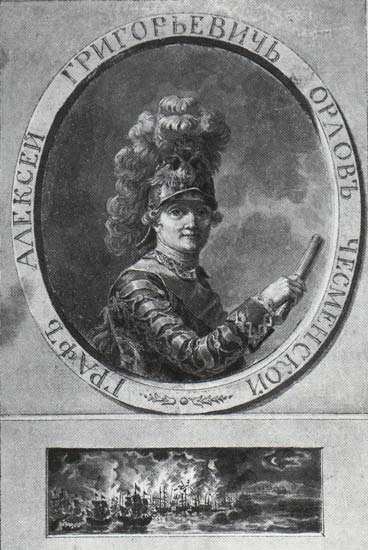 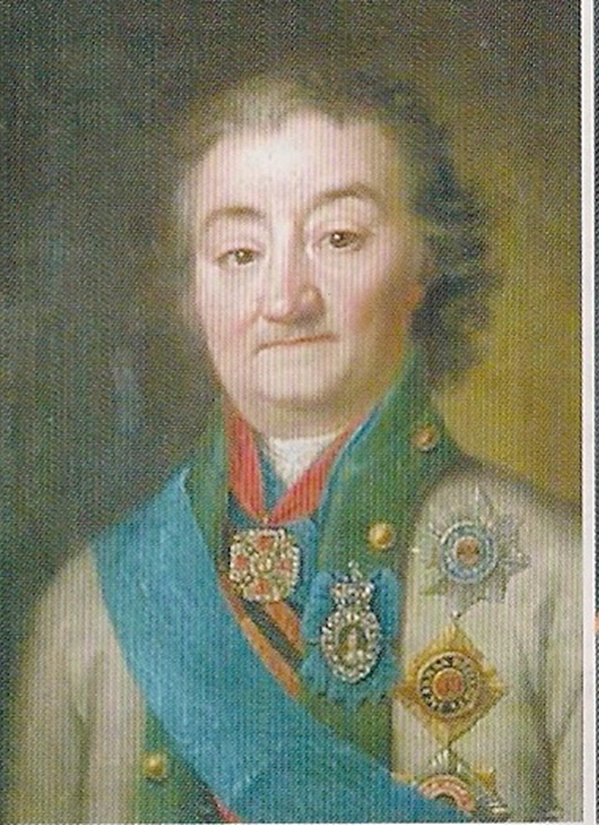 Граф Алексей Григорьевич Орлов - Чесменский
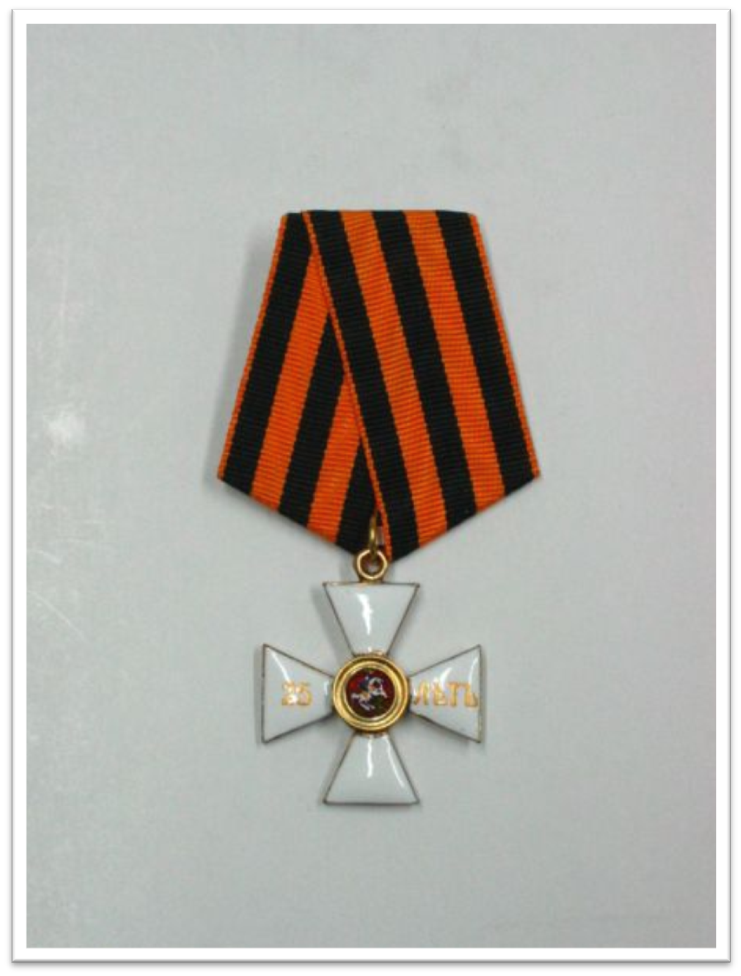 За свой подвиг Святых Георгиев IV–й степени были удостоены командиры всех 4 – х брандеров: Ильин, Дугдель, Меккензи, Гагарин.
Из биографии Д. С. Ильина
1774 г- произведен в капитан – лейтенанты, командирован под Нарву.
1775 г.- произведен в капитаны 2- го ранга за отличие в Чесменском сражении.
1777 г. – уволен в отставку в чине капитана 1 – го ранга, поселился в своем имении Демидиха в Новгородском уезде. 
1802 , 19 июля умер в своем имении, похоронен при церкви Успения Богородицы в селе Застижье Новгородского уезда.
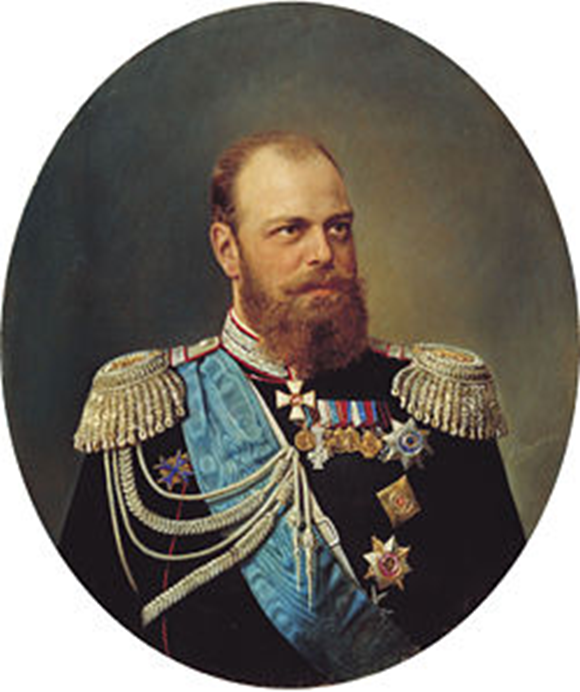 В 1895 году по повелению Александра III 
открыт памятник на могиле Д. Ильина 
в с.Застижье Новгородского уезда.
Память о Чесме и Ильине
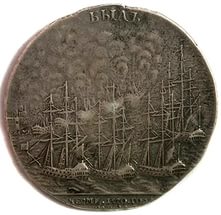 Чесменский бой имел огромное военно- стратегическое значение. 
В память о Чесме была выбита медаль с лаконичным названием «Был».
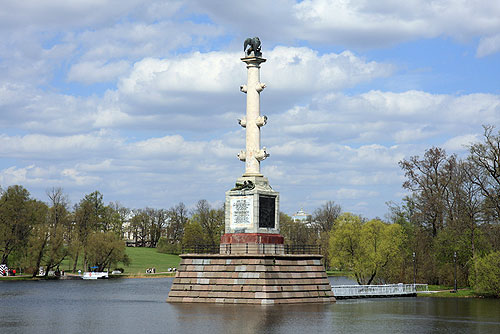 В память о Чесменской битве  в Царском Селе установлена Чесменская колонна.
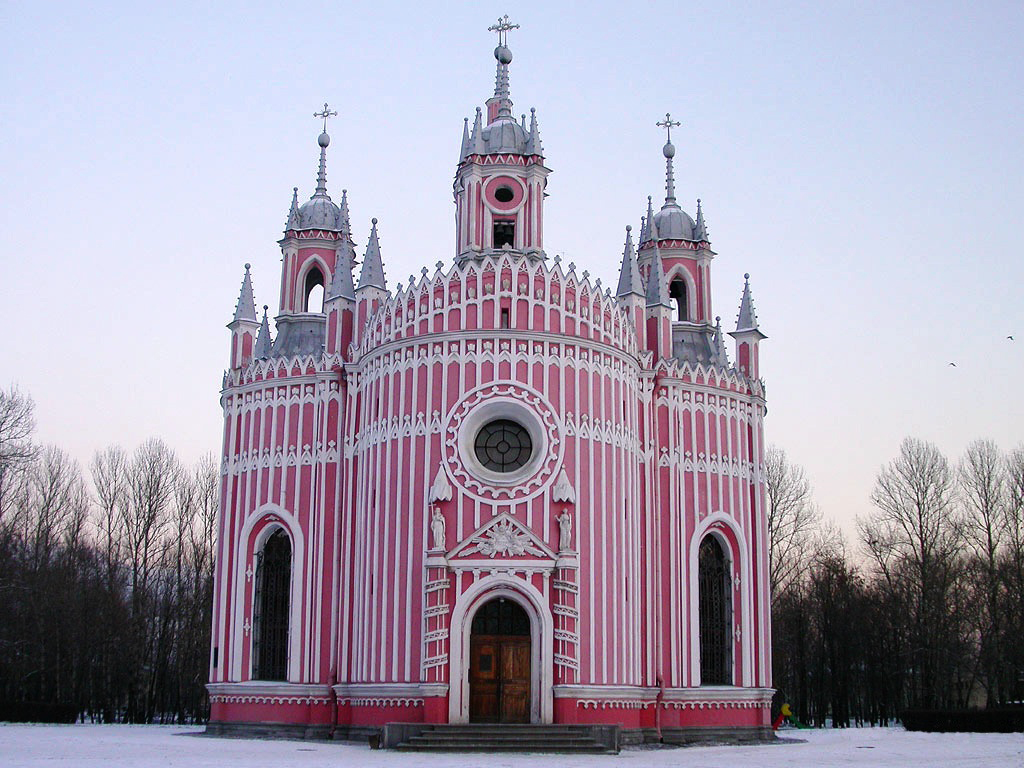 В честь этого события была построена Чесменская церковь в Санкт- Петербурге.
В Челябинской области находится село с историческим названием - Чесма.
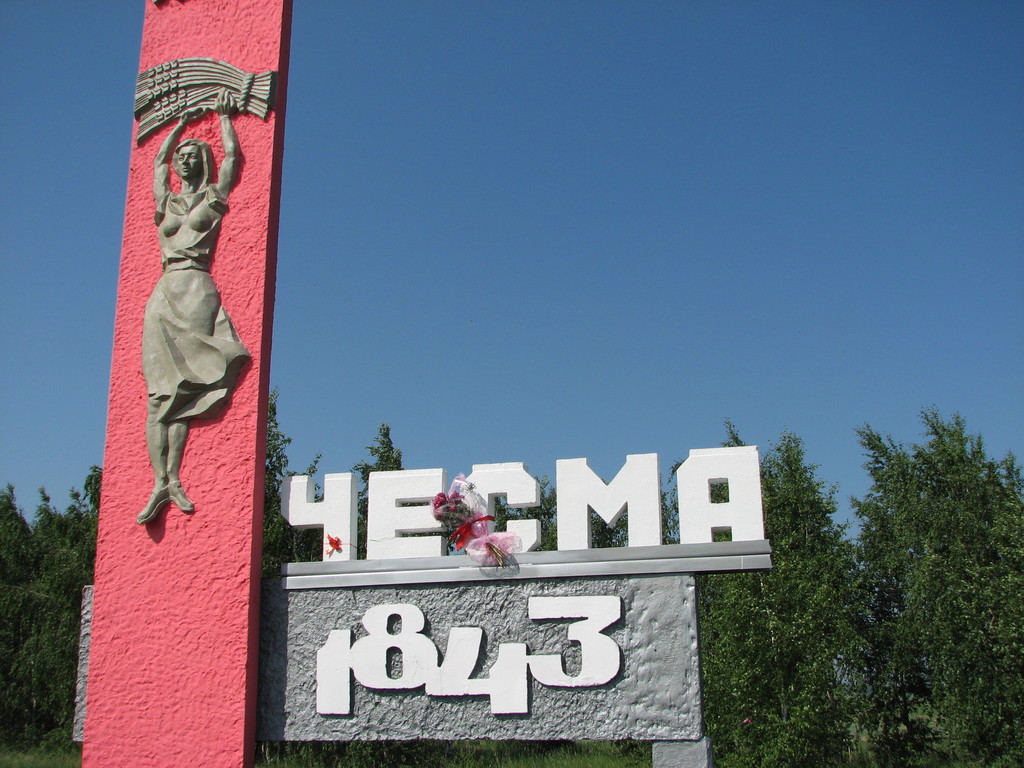 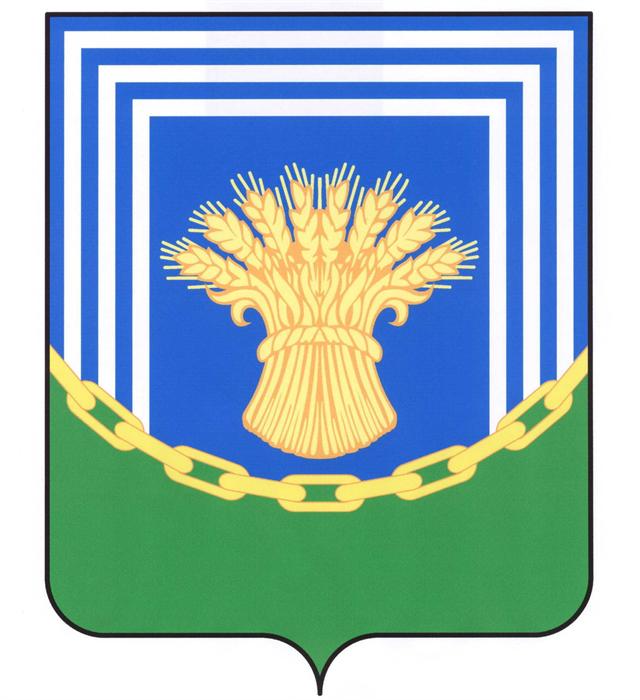 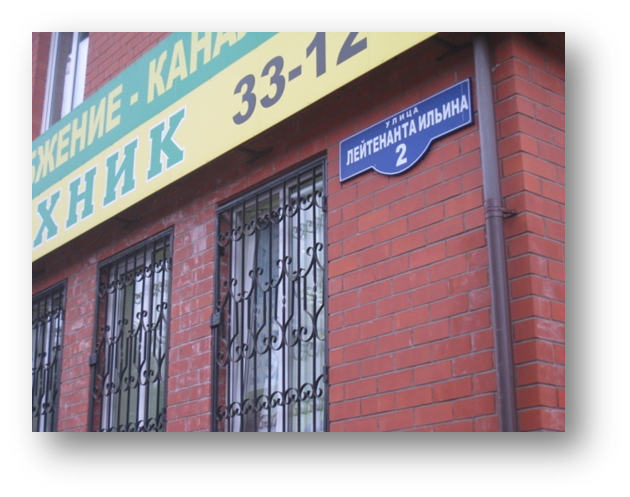 Одна из улиц города Твери носит имя лейтенанта Ильина.
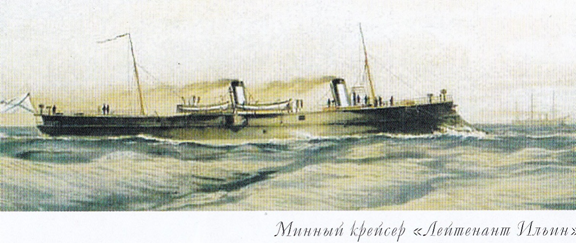 До 1886 года, когда новый быстроходный минный крейсер – неизвестно, по чьей инициативе, получил название «Лейтенант Ильин», подлинный герой Чесмы лишь два – три  раза упоминался в записках участников Архипелагской экспедиции.
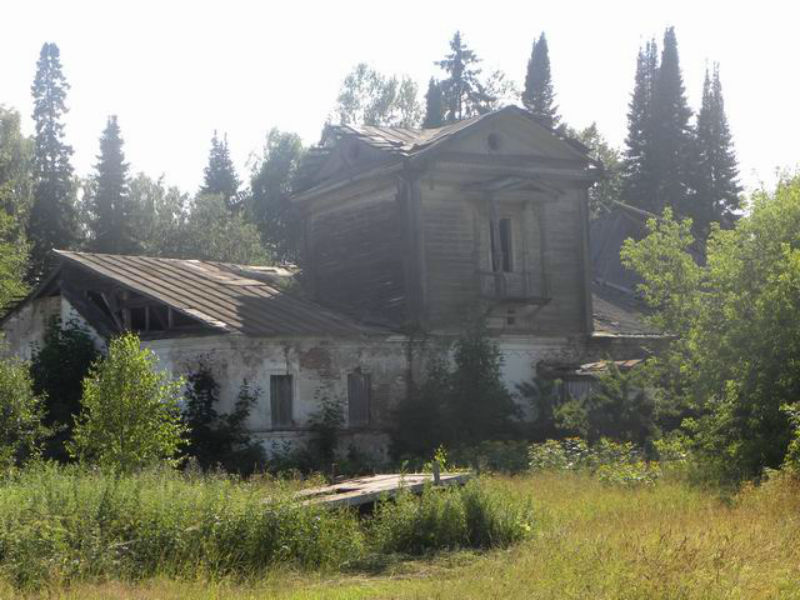 Дом – усадьба Лодыгиных в с. Алексейково Лесного района Тверской области
Семейство Лодыгиных можно с полным правом назвать «коллективным» ангелом – хранителем памяти о Дмитрии Ильине на протяжении всего  XIX столетия.
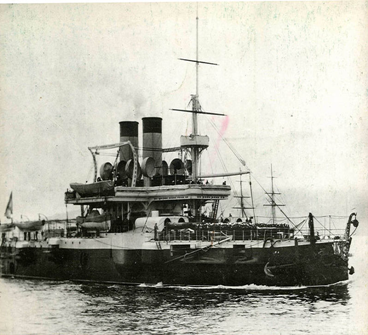 Броненосец «Чесма»
Миноносец «Лейтенант Ильин»
В названиях многих морских судов  сохранилась память о событиях далеких лет.
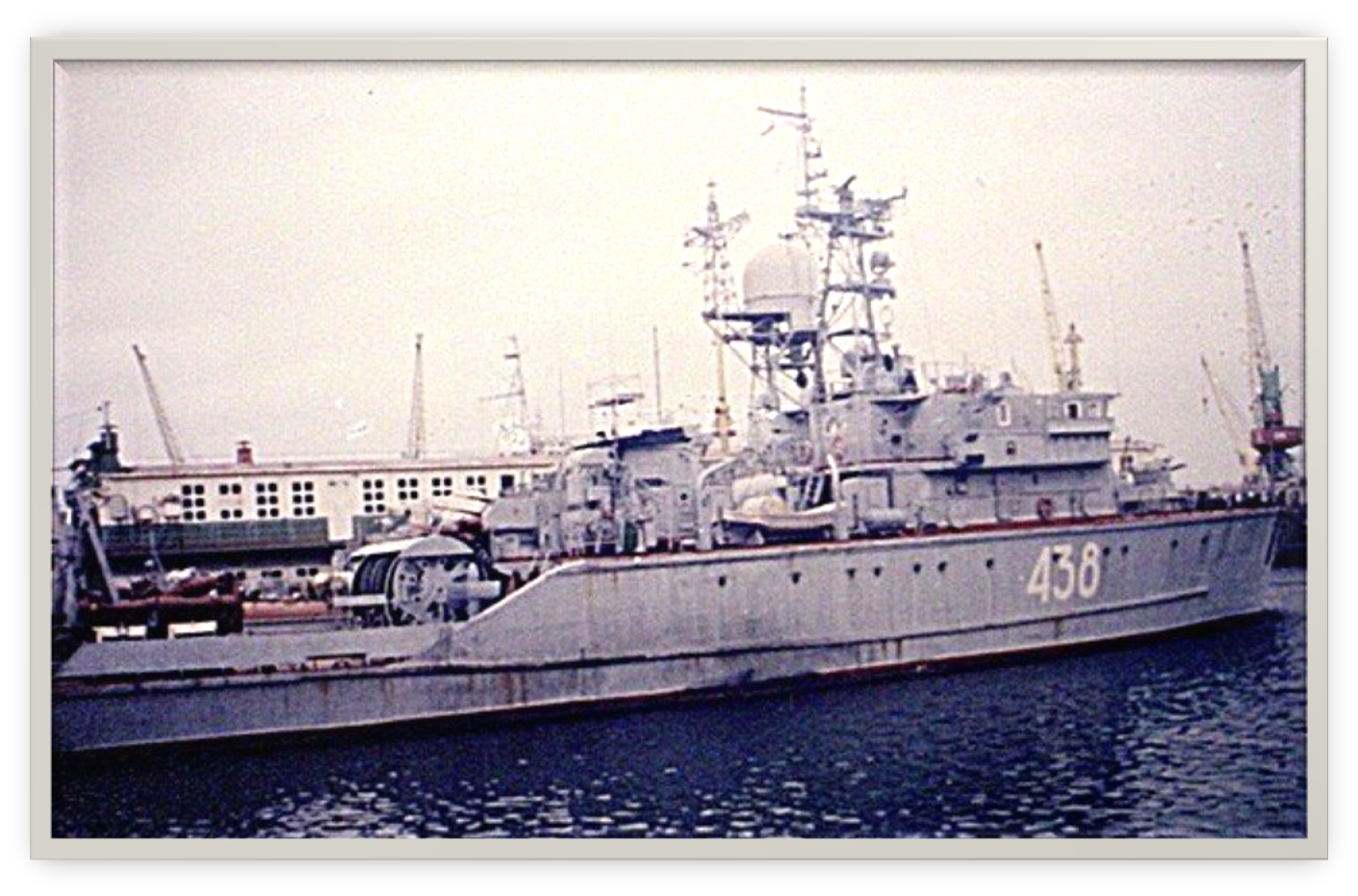 Базовый тральщик «Лейтенант Ильин»
В 2001году подписан договор об установлении шефских связей с кораблем . В 2004 году делегация  молодежи Лесного района Тверской области из 40 человек побывала на корабле.
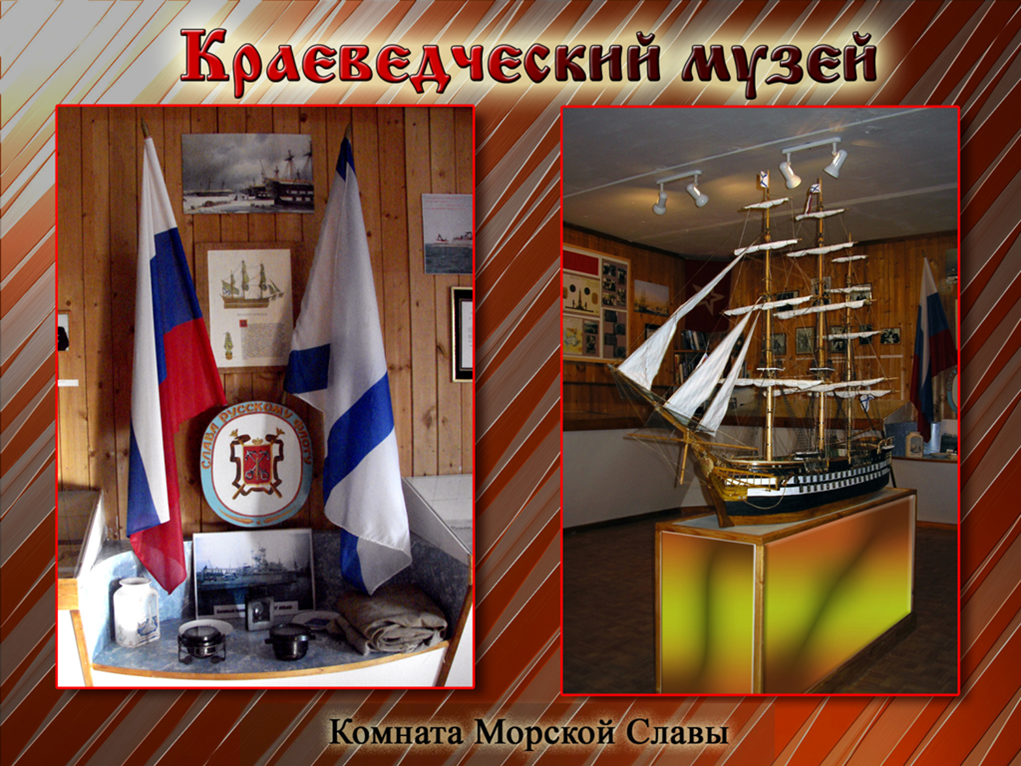 В Лесной средней  школе создан краеведческий музей с комнатой «Морской славы».
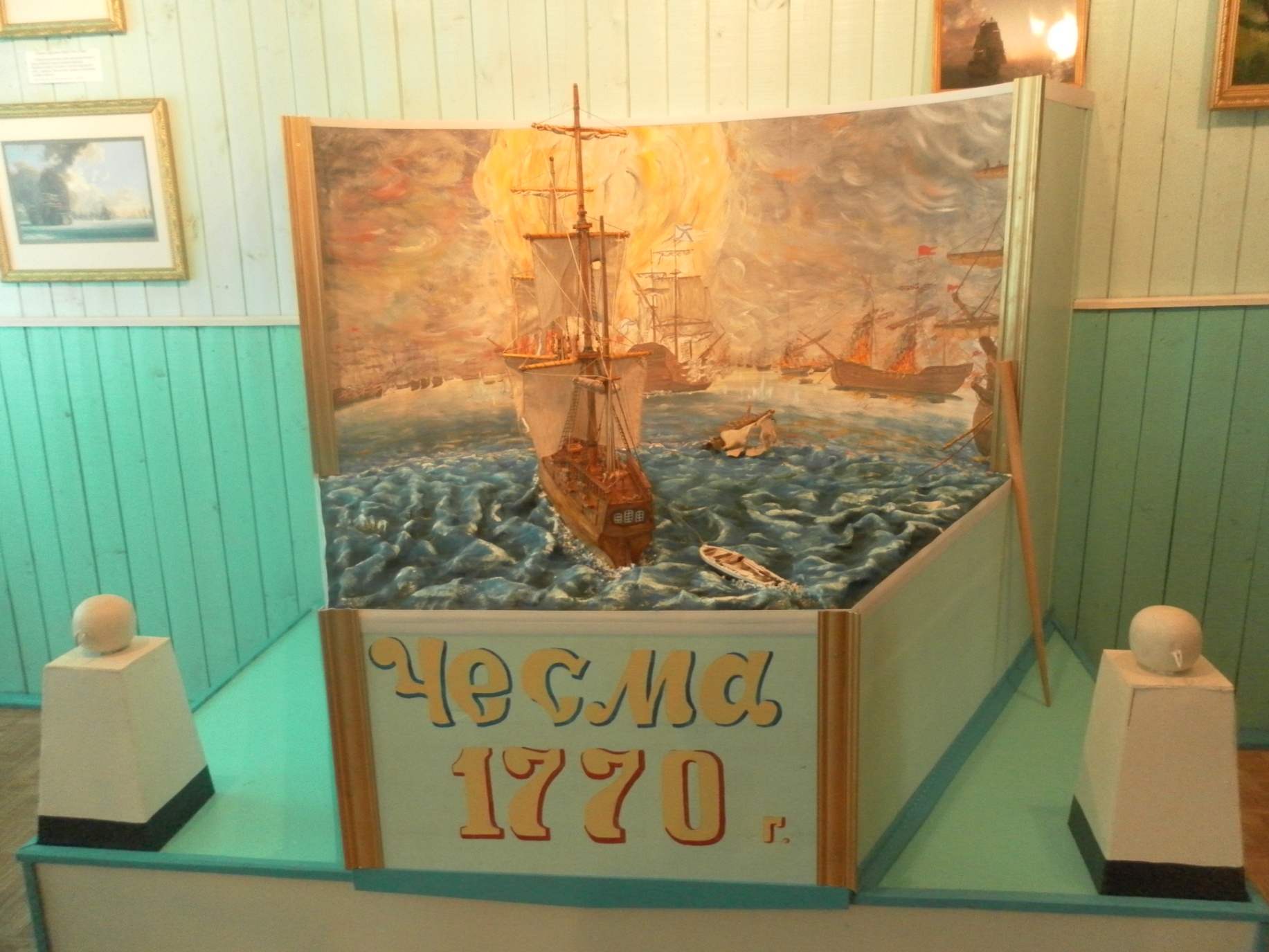 Экспозиция создана учителем технологии и ИЗО Цветковым Андреем Андреевичем.
Подвиг героя-земляка, его судьба, нашли отклик в сердце  Александра Жигалова (выпускника Лесной школы) . 
....Это-подвиг  вечный  и  живой!
Это-дух  победы  и  свободы,
Это-человек  всего  один!
Это-тот, чьи  вечны будут годы!
Это-наш  земляк, герой Ильин!...
                         «БЫЛЪ»
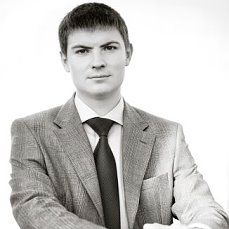 А. Жигалов  
Автор поэмы «Былъ»
Село Застижье Лесного района
7 июля — День победы русского флота над турецким флотом в Чесменском сражении.День воинской славы России
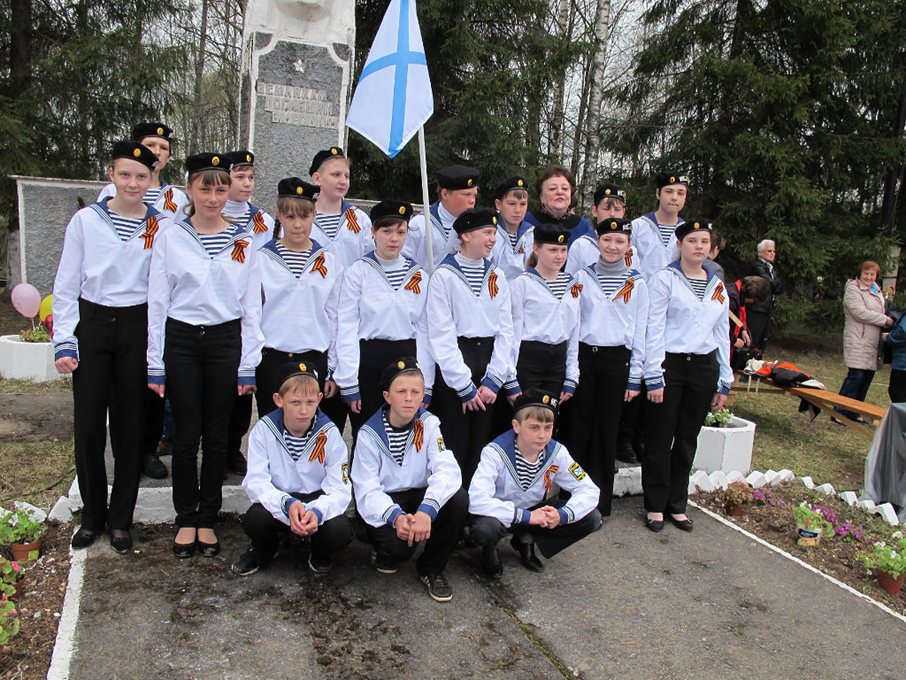 В 2013 году  в Лесной средней школе создано общественное объединение школьников - "Георгиевский класс" из детей двух параллельных 6-х классов. Руководитель - Андреева О.А., Заслуженный учитель РФ.
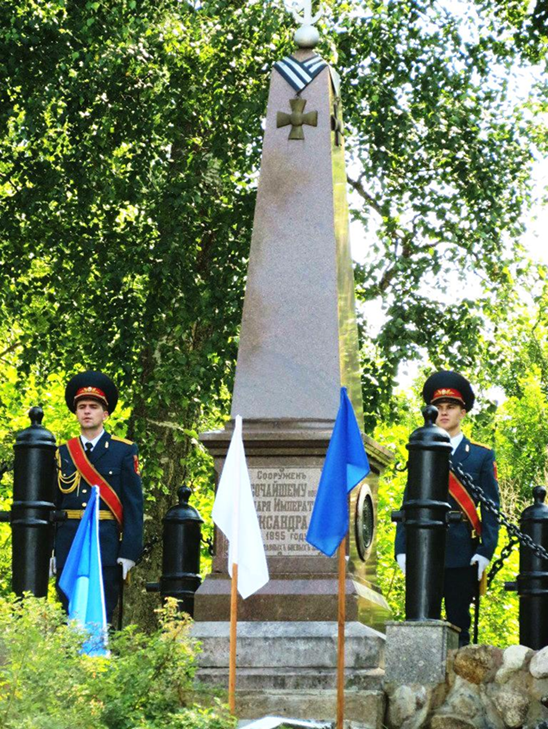 Мы гордимся, что именно наша Тверская земля, Лесной район, – родина выдающегося человека, сыгравшего решающую роль в этом важнейшем сражении, изменившем расстановку сил на Черном море, после которой оно стало открытым для наших судов.